TSVV3 – Regular advancement meeting23/03/2022 – Task 1: gyrofluid model and closuresProject news
P. Tamain
Today’s meeting agenda
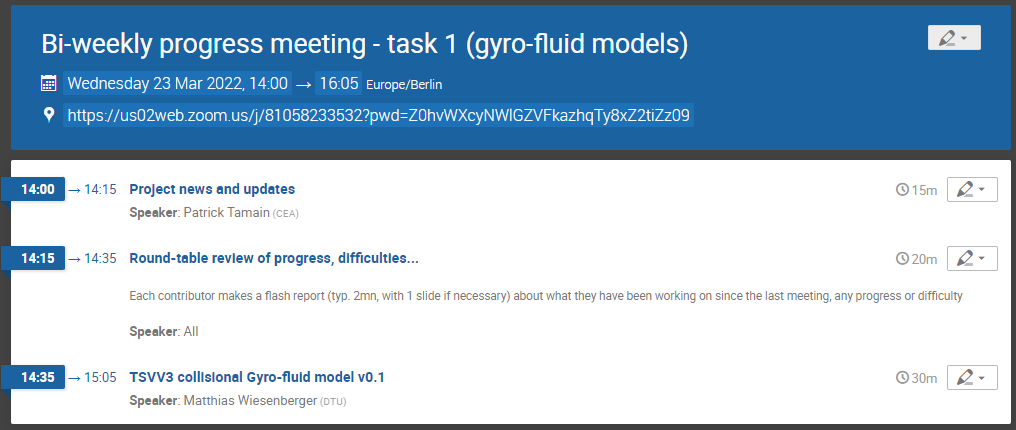 Patrick Tamain | TSVV3 regular advancement meeting – Task 7 | 26/01/2022 | Page 2
ACH tasks plan 2023
Expressed to SB our concern concerning the feedback of ACHs

First answer from F. Jenko:
Commitment of SB to share equally the resources between projects and codes on the period 2021-2025
Have launched action to evaluate status of codes and projects with respect to targeted distribution of effort
No immediate solution for 2023
Patrick Tamain | TSVV3 regular advancement meeting – Task 7 | 26/01/2022 | Page 3
ACH VTT support in 2022
ACH VTT support available in 2021-2022, not used for the moment
9 pm (4+5) of support in total, aimed at “Repository and Continuous Integration environment setup and maintenance“
Initially targeted at setting up repository and CI infrastructure on Gateway, but this action is now covered by other means

Proposals to make use of the available resource?
e.g., automatic performance evaluation pipeline?
Patrick Tamain | TSVV3 regular advancement meeting – Task 7 | 26/01/2022 | Page 4
Development tools on Gateway
E-mail forwarded this morning: Gitlab instance on Gateway ready for all EUROfusion users
Polishing (not detailed) still required, but open for usage to user’s having a Gateway account
Reminder for Gateway account: https://wiki.eufus.eu/doku.php

Training session organized some morning mid-May (no precise date yet)

All codes involved in TSVV3 should create repository on Gateway (mirror or main repo)
To be done by end of May, please let me know when done
Patrick Tamain | TSVV3 regular advancement meeting – Task 7 | 26/01/2022 | Page 5
Latest publications
Patrick Tamain | TSVV3 regular advancement meeting – Task 7 | 26/01/2022 | Page 6
Today’s meeting agenda
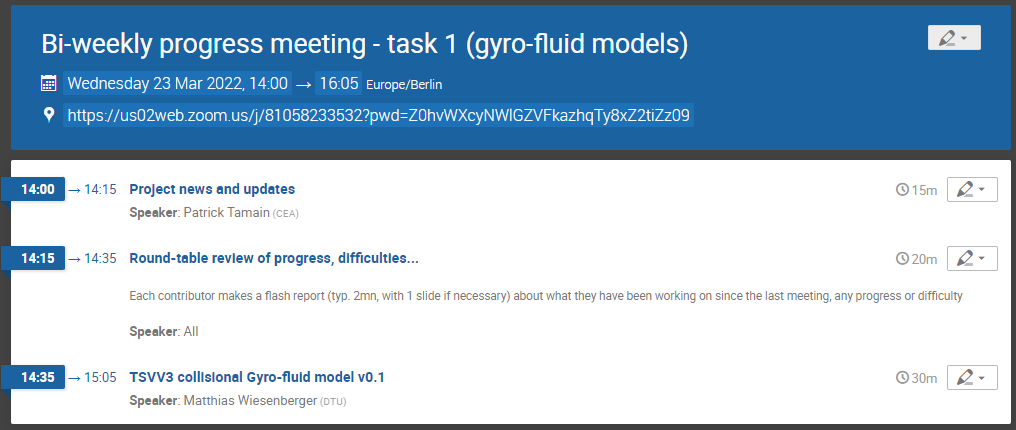 Upload presentations on https://indico.euro-fusion.org/event/1964/ or send to me please.
Patrick Tamain | TSVV3 regular advancement meeting – Task 7 | 26/01/2022 | Page 7